ΜΑΘΗΣΗΒΑΣΙΚΕΣ ΜΟΡΦΕΣ ΜΑΘΗΣΗΣ
1
Ορισμός Μάθησης
Ένας τυπικός ορισμός της μάθησης θεωρεί τη µάθηση ως µια διαδικασία η οποία οδηγεί σε µια διαρκή μεταβολή της συμπεριφοράς ενός ατόμου και η οποία προκύπτει ως αποτέλεσμα εμπειρίας ή άσκησης. Η µάθηση µπορεί λοιπόν να είναι αποτέλεσμα µιας οργανωμένης διαδικασίας (διδασκαλίας, εκπαίδευσης), αλλά να προέρχεται επίσης και αποκλειστικά από την εν γένει εµπειρία του ατόµου. Ο ορισµός αυτός της µάθησης υπονοεί ότι η µεταβολή της συµπεριφοράς όχι µόνο είναι διαρκής, αλλά έχει ένα σχετικά µόνιµο χαρακτήρα. Ο ορισµός αυτός επίσης υπονοεί έµµεσα ότι τα αποτελέσµατα της µάθησης είναι παρατηρήσιµα.
2
Τύποι Μάθησης
Αποτύπωση (Lorenz1937) 
Η προσκόλληση των νεοσσών στη μητέρα τους ή σε υποκατάστατό της (πειράματα σε πτηνά). Η προσκόλληση στα βρέφη- σταθερή συναισθηματική σχέση του βρέφους από 6 μηνών με τη μητέρα.
Κλασσική εξαρτημένη μάθηση (Pavlov 1927)
     Μια διεργασία μάθησης στη οποία ένα προηγούμενο ουδέτερο ερέθισμα συνδέεται με ένα άλλο ανεξάρτητο ερέθισμα, παρουσιασμένο επανειλημμένα με το ερέθισμα αυτό, και προκαλείτε μια ανεξάρτητη αντίδραση. Μετά την επανάληψη των δύο ερεθισμάτων, μόνο η παρουσίαση του ουδέτερου ερεθίσματος γίνεται εξαρτημένο ερέθισμα και προκαλεί την εξαρτημένη αντίδραση.
3
Πείραμα Ivan Pavlov : Παρατήρησε την έκκριση σάλιου ενός πεινασμένου σκύλου στη θέα της τροφής. Έπειτα παρατήρησε ότι αν με την παρουσίαση της τροφής ακουγόταν ταυτόχρονα ένα κουδούνι (ήχος) και αυτό επαναλαμβανόταν πολλές φορές, ο σκύλος άρχισε να αντιδρά με έκκριση σάλιου μόνο με την παρουσία του ήχου και χωρίς την τροφή.
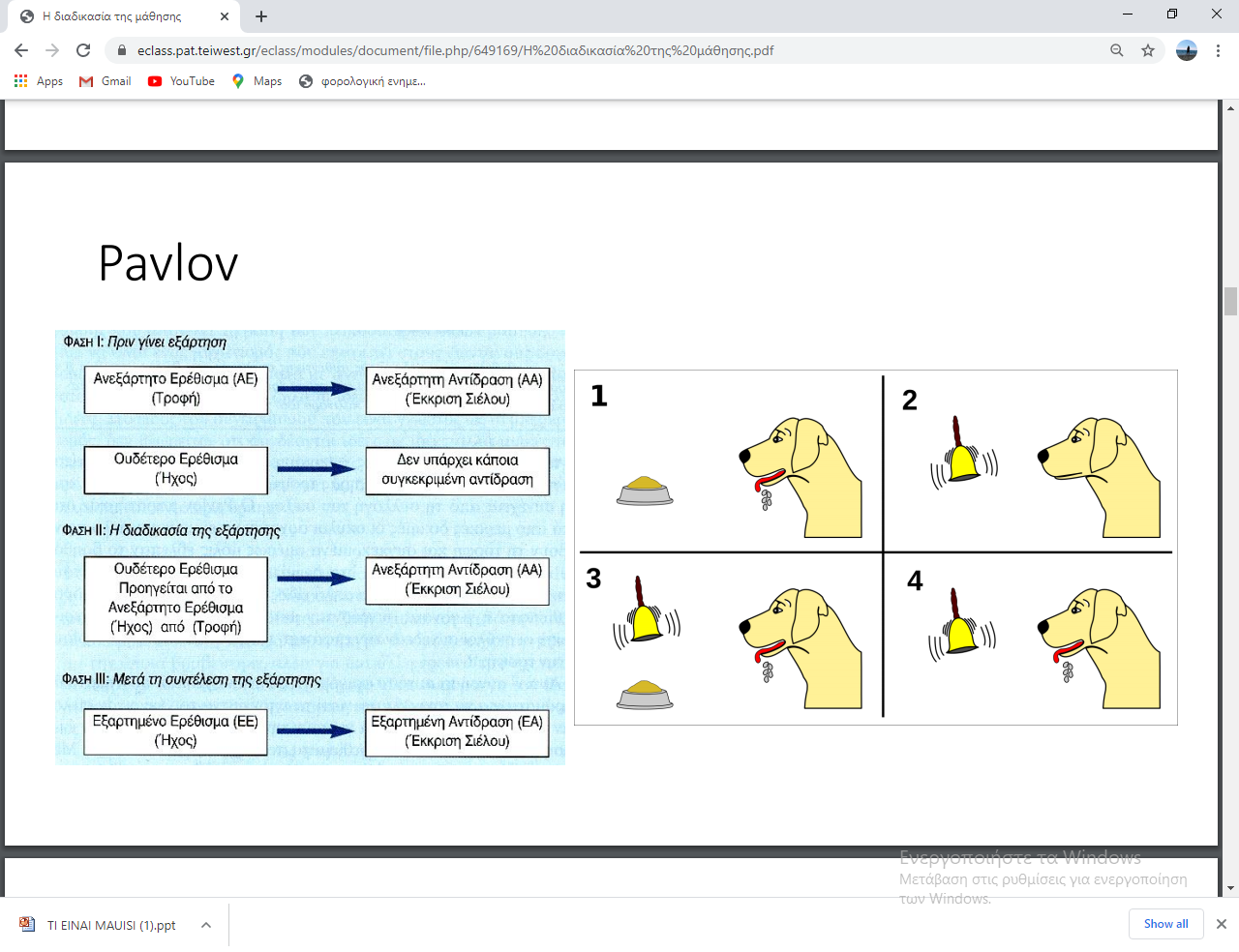 4
Απόσβεση (‘ξεμαθαίνεται’ μια αντίδραση)
Γενίκευση (παρόμοιοι ερεθισμοί) 
Δίνεται βαρύτητα στο ερέθισμα που προϋπάρχει της συμπεριφοράς

Περιπτώσεις εξαρτημένης μάθησης
Εξάρτηση στο κλείσιμο των βλεφάρων- αέρας, φως
Αποστροφή γεύσεων-δηλητηρίαση
Άσκηση εμπέδωσης
5
Ενεργητική ή συντελεστική Μάθηση (Skinner 1935, Thorndike)
Η ενεργητική εξάρτηση συμβαίνει όταν τα ζώα ή οι άνθρωποι εκτελούν κάποια εκούσια αντίδραση ή πράξη και μαθαίνουν να την επαναλαμβάνουν ή όχι ανάλογα με το αποτέλεσμά της (συνέπειες των πράξεων τους)
Η αντίδραση που μαθαίνει ο οργανισμός συντελεί στη μεταβολή του περιβάλλοντος. Δηλαδή η Σύνδεση ανάμεσα σε κάποια συμπεριφορά και τις συνέπειες τις συμπεριφοράς. Επανάληψη μιας αντίδρασης μετά από ενίσχυση- αμοιβή (αρνητική- θετική), 
Απόσβεση. Γενίκευση
6
Χρησιμοποίησε ένα ειδικό κουτί γνωστό ως το “Skinner Box” για να κάνει πειράματα σε αρουραίους. 
Αρχικά τοποθέτησε ένα πεινασμένο αρουραίο μέσα στο κουτί και παρατήρησε ότι ενώ ήταν αδρανής στη συνέχεια ξεκίνησε να προσαρμόζεται στο νέο περιβάλλον και ανακάλυψε ένα μοχλό όπου με το πάτημα του έπεφτε τροφή μέσα στο κουτί και αυτό συνεχίστηκε για αρκετές φορές με αποτέλεσμα την επόμενη φορά που αφέθηκε στο κουτί πάτησε αμέσως το μοχλό. Με αυτό τον τρόπο φάνηκε ότι η ανταμοιβή στην πράξη ώθησε τον αρουραίο να πατά όλο και πιο συχνά το μοχλό και η ενίσχυση αυτή λειτούργησε θετικά στην πείνα του. 











the_difference_between_classical_and_operant_conditioning
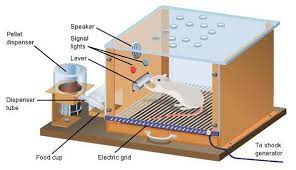 7
8
Μάθηση με δοκιμή και πλάνη του Thorndike
Την ίδια περίπου εποχή με τον Pavlov και ο Thorndike μελετούσε το φαινόμενο της μάθησης με πειράματα σε ζώα και κατέληξε σε ένα παρόμοιο θεωρητικό σχήμα με βάση το οποίο "η μάθηση δεν αποτελεί στην ουσία τίποτε άλλο από μετασχηματισμούς συνειρμικών συνδέσεων μεταξύ μιας δεδομένης προβληματικής κατάστασης και των αντιδράσεων του ανθρώπου":
Η ουσιαστική διαφορά με τη θεωρία του Pavlov είναι ότι η μάθηση δεν εξηγείται ως μια νοητική σύνδεση (εξάρτηση) της αντίδρασης με ένα ερέθισμα που προηγείται της αντίδρασης αυτής, αλλά με ένα ερέθισμα που ακολουθεί την αντίδραση αυτή ως συνέπειά της.
Στη συνέχεια ο Thorndike κατέληξε στους εξής νόμους όσον αφορά τη μάθηση:
Νόμος του αποτελέσματος (law of effect):
Μια αντίδραση που εμφανίζεται λίγο πριν από ένα θετικό ερέθισμα (αποτέλεσμα) έχει την τάση να εμφανίζεται και πάλι σε μελλοντικές παρόμοιες καταστάσεις
9
10
Νόμος της άσκησης (Law of exercise):                                                                            Για να διατηρηθεί η σύνδεση μεταξύ ερεθίσματος και αντίδρασης              χρειάζεται επανάληψη, μόνο όμως εφόσον συνοδεύεται από κατάλληλους σκοπούς και επιτυχίες.
Νόμος της ετοιμότητας για δράση (Law of readiness):Η εσωτερική παρώθηση και ετοιμότητα του ατόμου για δράση εξαρτάται από το κατά πόσο είναι ελκυστικά τα ερεθίσματα με τα οποία αντιπαρατίθεται.
Νόμος της αφομοίωσης (Law of assimilation):Το άτομο όταν αντιμετωπίζει μια προβληματική κατάσταση, για να αφομοιώσει τα στοιχεία της, χρησιμοποιεί την εμπειρία του, δηλαδή αντιδράσεις από προηγούμενες ανάλογες καταστάσεις. 
Περιπτώσεις συντελεστικής μάθησης                                                                   Μια ομάδα επιστημόνων έδειξε τη δύναμη της συντελεστικής εξαρτημένης μάθησης εκπαιδεύοντας περιστέρια να είναι ειδήμονες τέχνης. Χρησιμοποιώντας την τροφή ως θετικό ενισχυτή, οι επιστήμονες δίδαξαν τα περιστέρια να επιλέγουν πίνακες του Μονέ και όχι αυτούς του Πικάσο.
11